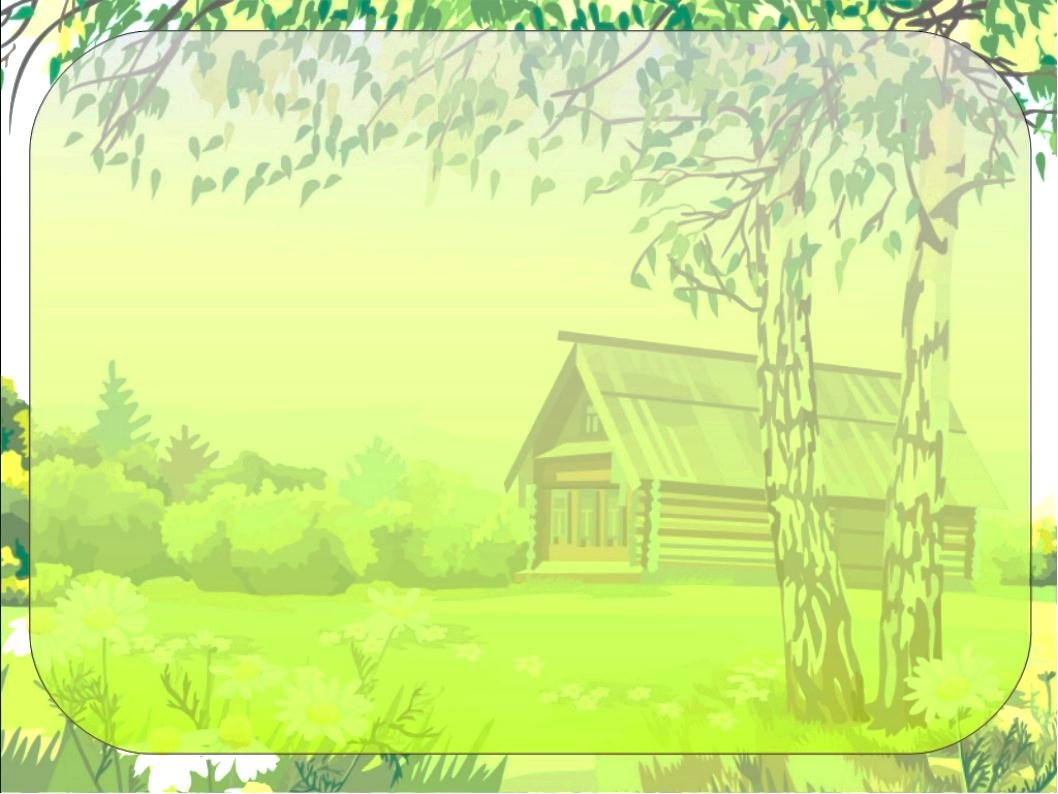 МУНИЦИПАЛЬНОЕ ДОШКОЛЬНОЕ ОБРАЗОВАТЕЛЬНОЕ УЧРЕЖДЕНИЕ
«ДЕТСКИЙ САД  № 377 КИРОВСКОГО РАЙОНА  ВОЛГОГРАДА»
(МОУ детский сад № 377)
VII Районный конкурс профессионального мастерства «Педагогический Олимп» 
номинация «Лаборатория талантов»
Лэпбук 
«Народный быт»
Старшая группа
Воспитатель:
Шарафиева Галина Васильевна
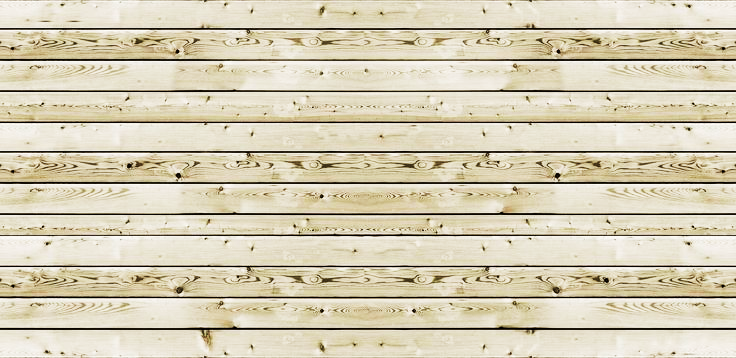 Лэпбук «Народный быт» способствует приобщению детей старшей группы к истокам русской народной культуры через   игровую деятельность. 
     Изготовлен из картона и самоклеющейся пленки, фоновых картинок, имеет кармашки с разными заданиями.
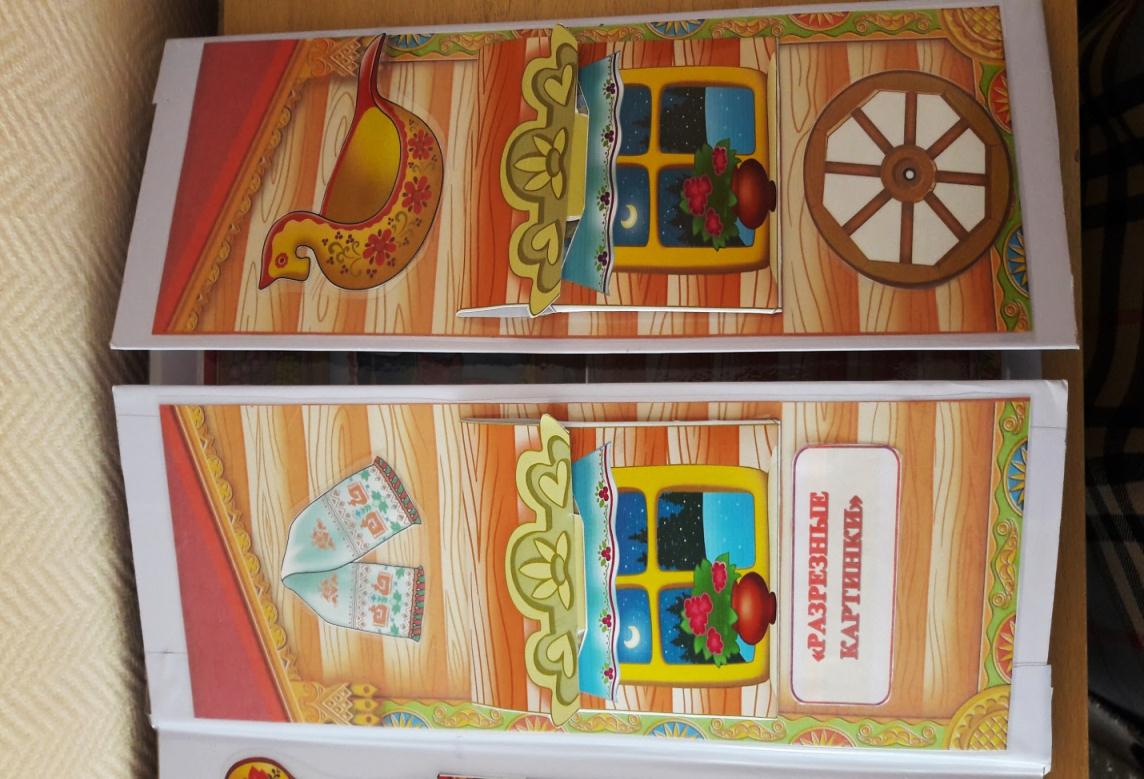 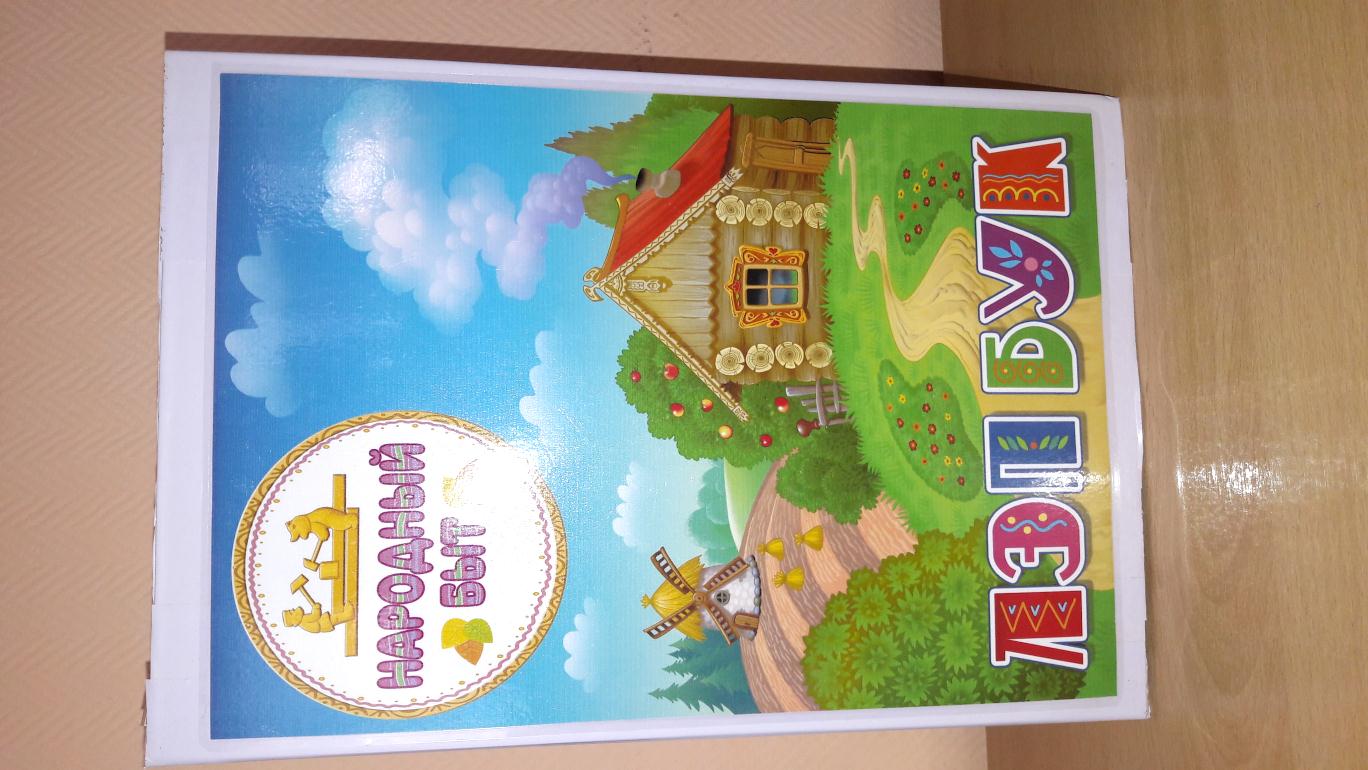 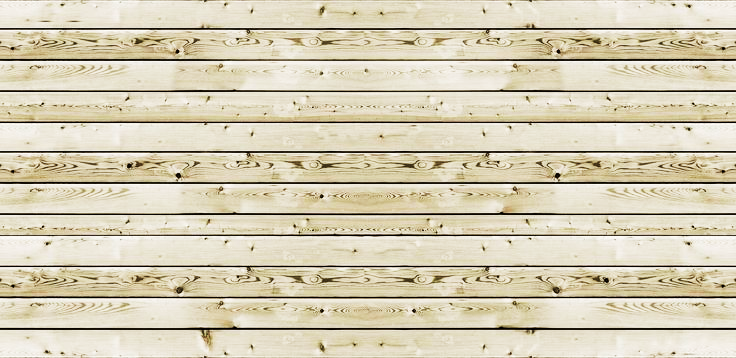 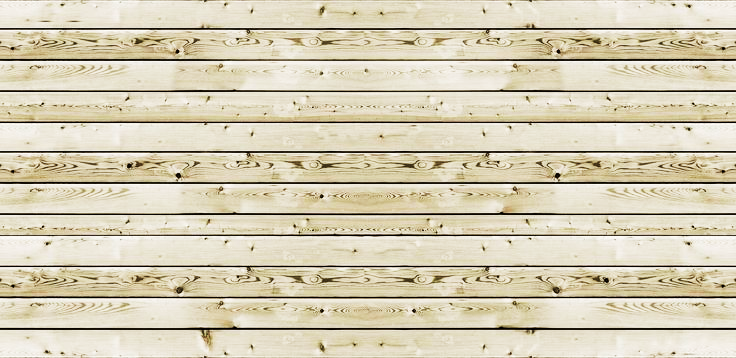 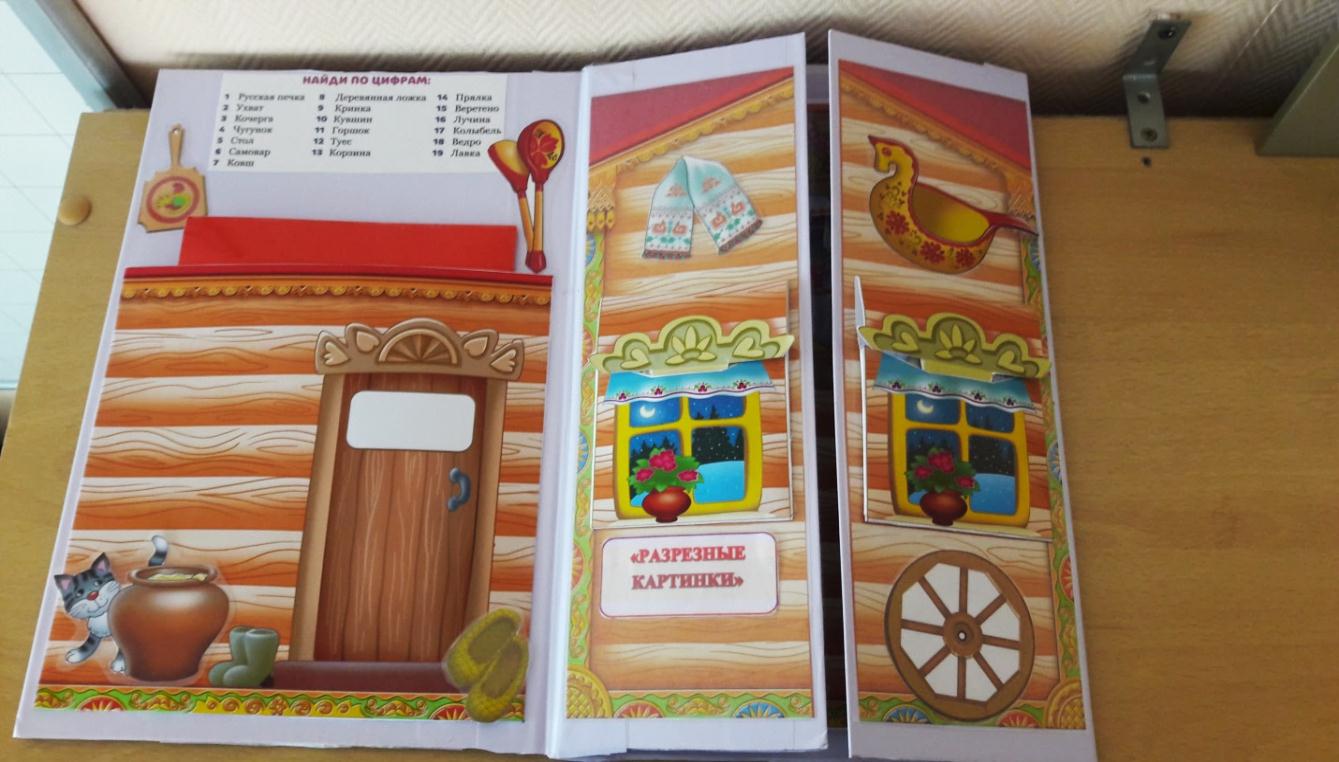 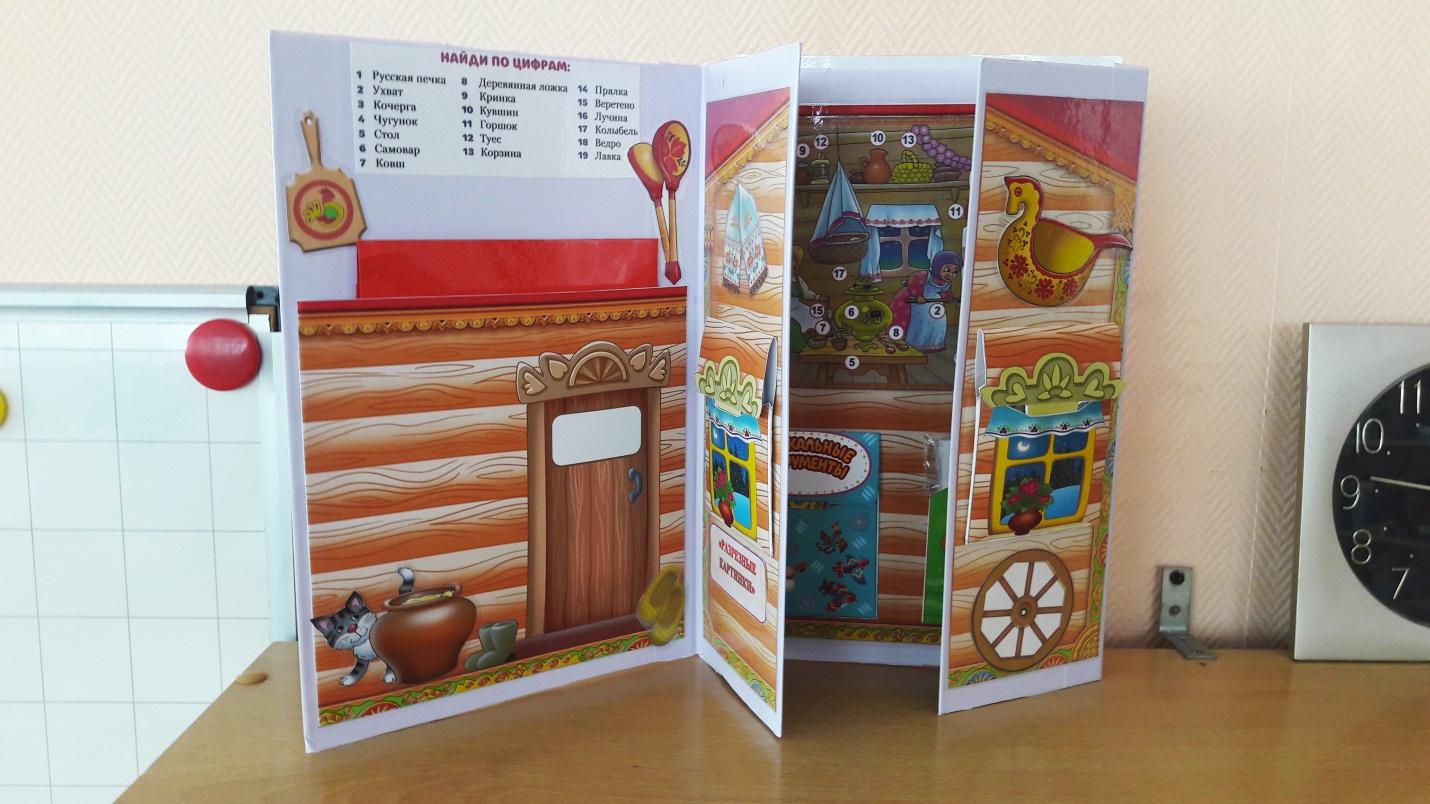 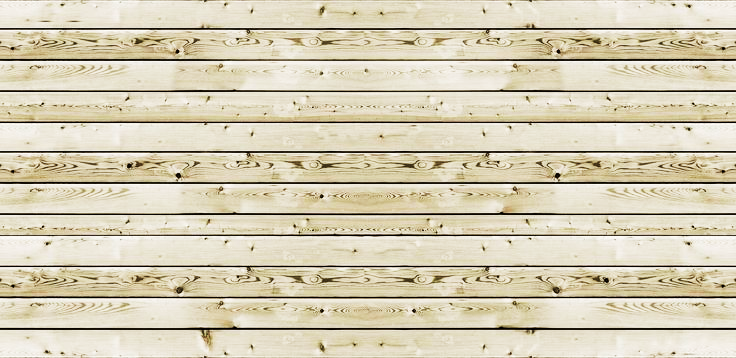 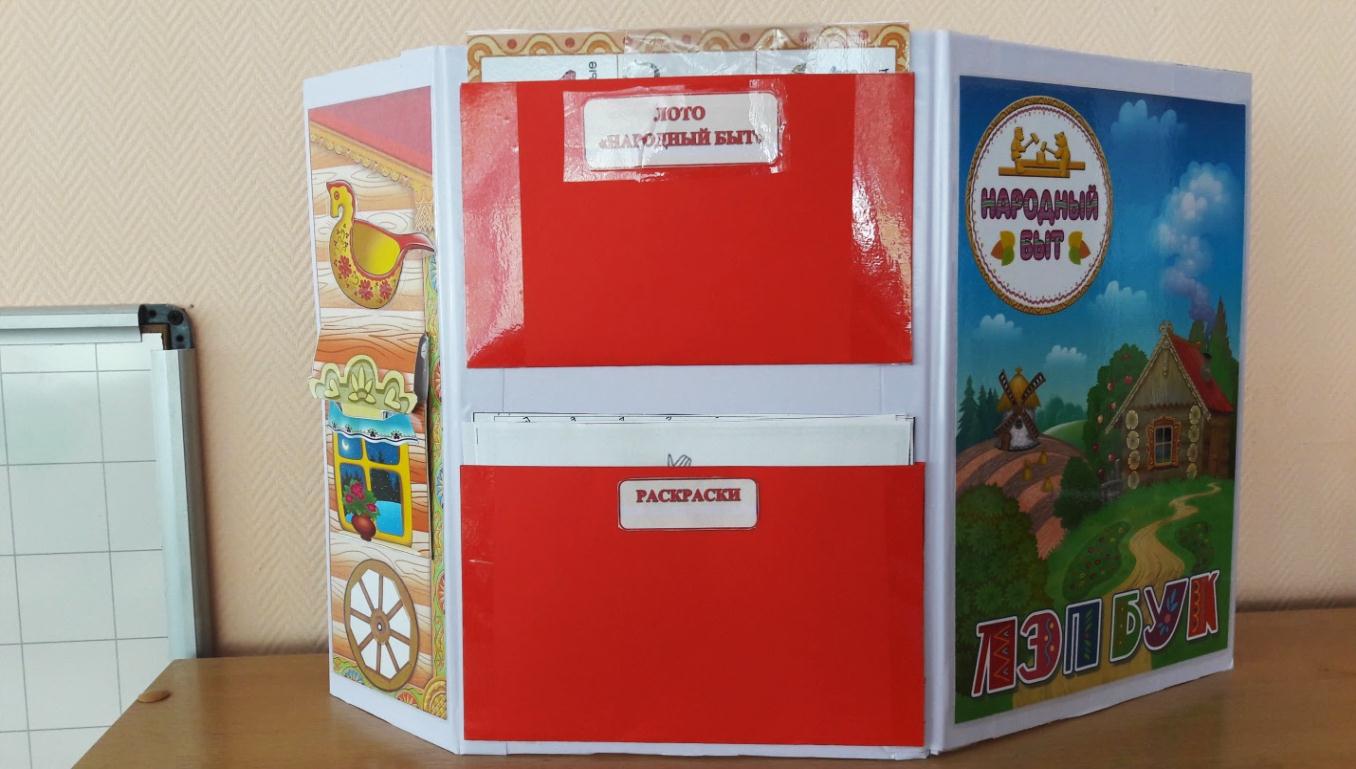 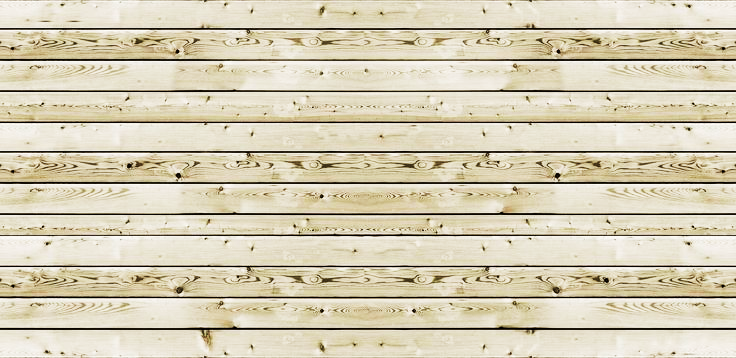 Задачи: 
формировать представление  детей старшей группы  о народном быте  русского народа;
формировать представление детей о русской  избе, предметах  русского быта (печь, прялка, посуда, коромысло и т.д.);
развивать память, творческое воображение;
расширять представление детей о русском устном и музыкальном фольклоре;
обогащать словарь детей народными пословицами, поговорками, загадками; 
воспитывать любовь и уважение к культуре и быту русского народа.
Данный лэпбук состоит 
из следующих игр и заданий:

Разрезные картинки.
Игра «Найди по цифрам».
Пословицы. Загадки.
Игра «Музыкальные инструменты».
Игра «Опиши игрушку».
Игра «Подумай и ответь» («Отгадай сказку», «Подбери тень к сказочным героям).
Лото «Народный быт».
Раскраски.
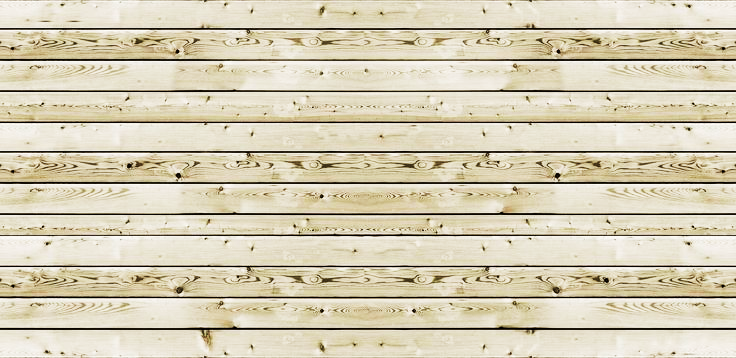 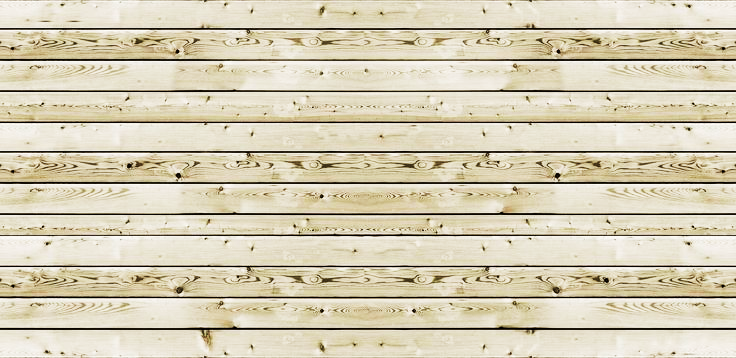 РАЗРЕЗНЫЕ КАРТИНКИ
Правила игры.
Перед игроками на столе лежат разрезные картинки с изображением предметов народного быта. Ведущий предлагает игрокам внимательно рассмотреть и собрать картинку из отдельных частей. Кто первый закончит игру, тот и победил.
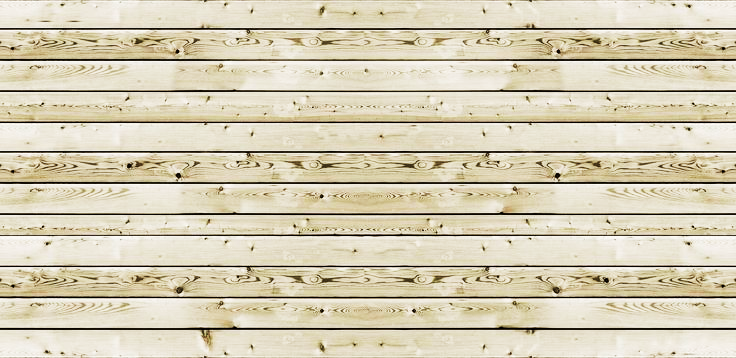 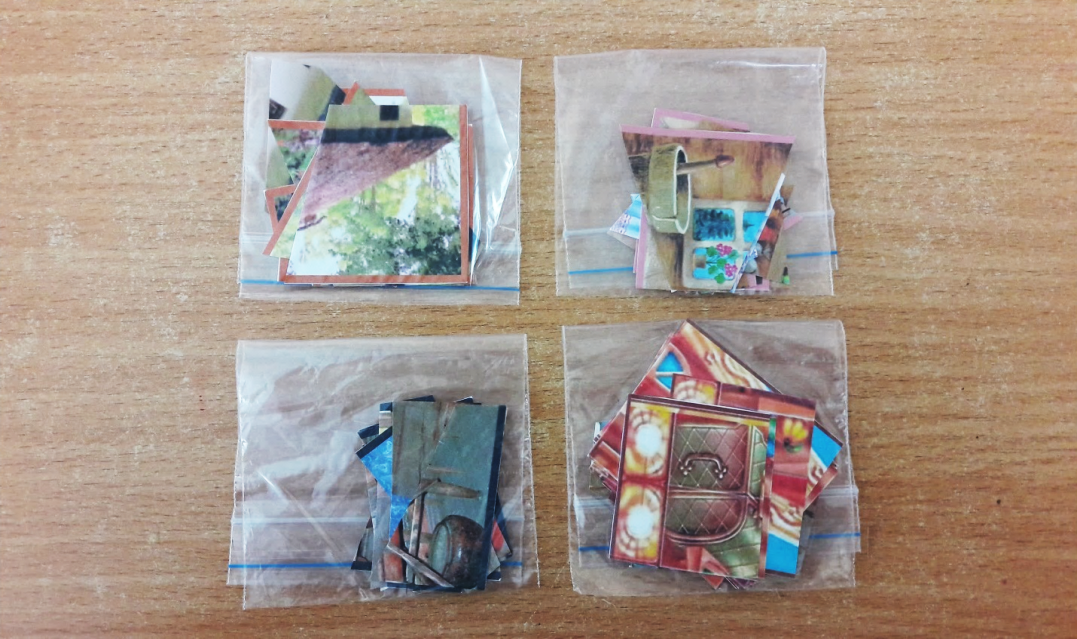 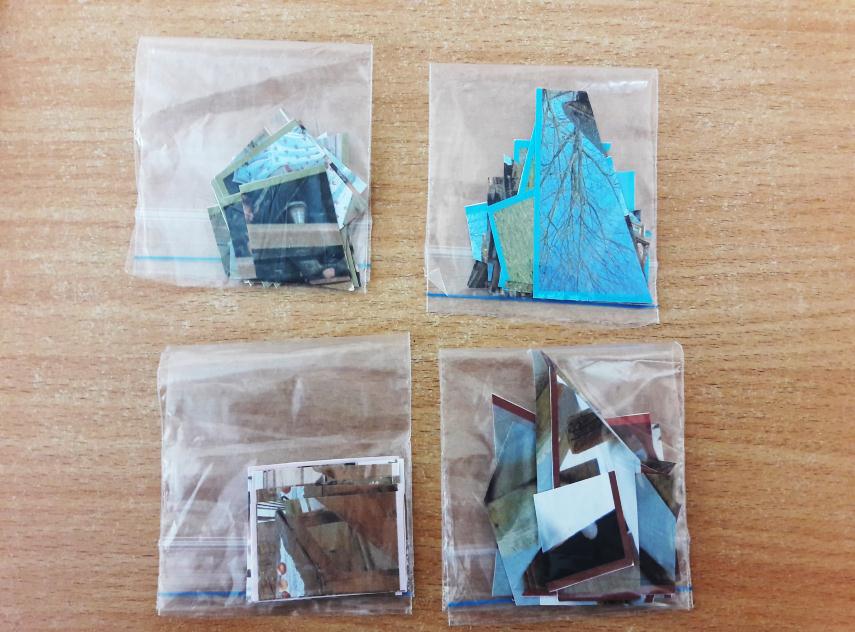 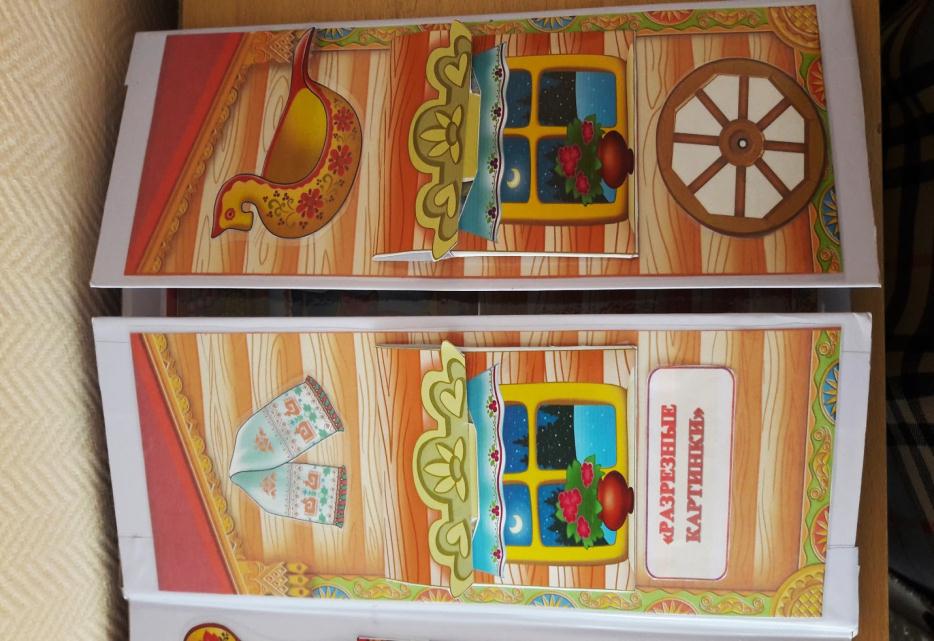 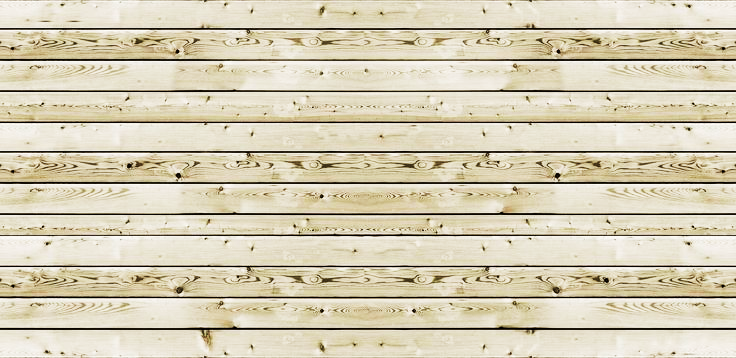 игра  «Найди по цифрам»
Правила игры.
1 вариант. Ведущий предлагает игрокам найти на картинке, то что он назовет (например кочерга). Игрок, который  быстро находит заданный предмет, получает фишку. У кого больше фишек, тот и победил. 
2 вариант. Ведущий показывает детям маленькую картинку с изображением предмета быта, не называя его (например веретено)  и просит игроков найти этот предмет на большой картинке. Игрок, который первым нашел картинку, называет что это и для чего, получает фишку. У кого больше фишек, тот и победил.
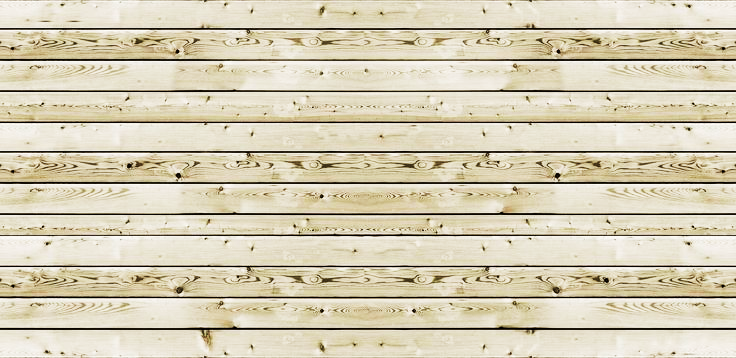 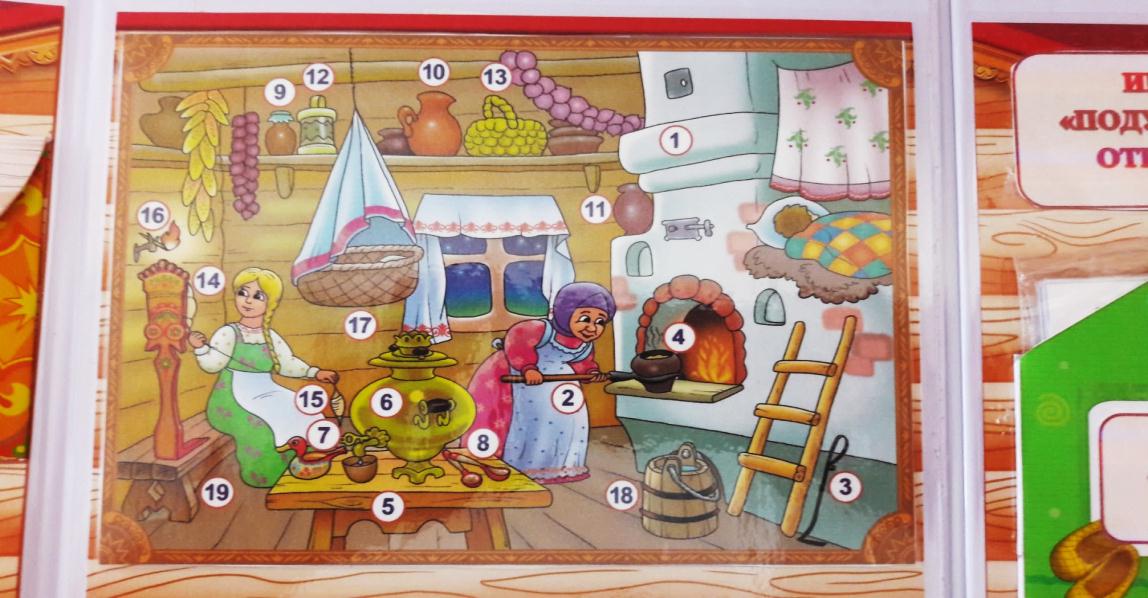 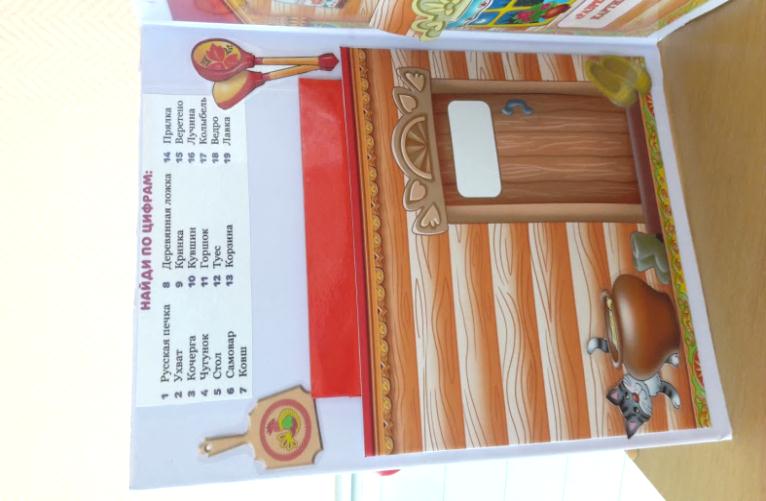 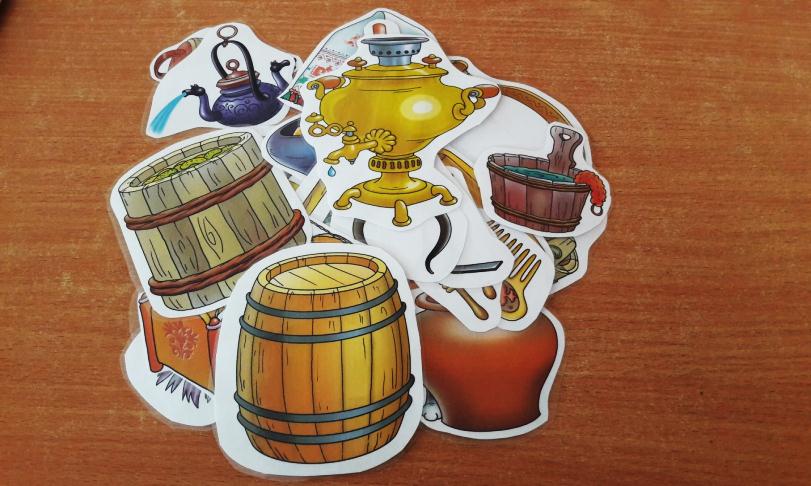 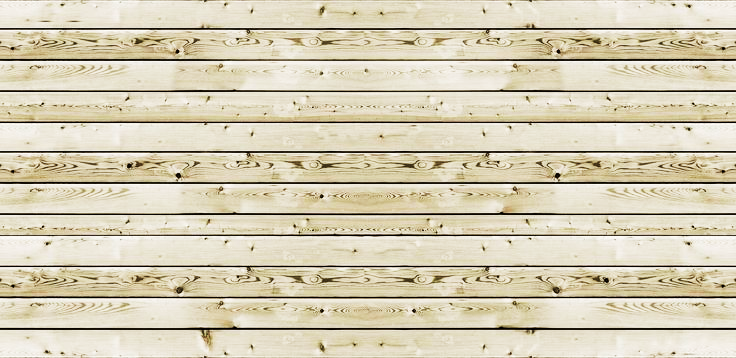 Пословицы, ПОГОВОРКИ загадки
1 вариант игры. Продолжи пословицу, поговорку.
2 вариант игры. «Придумай рассказ по пословице, поговорке».
3 вариант игры. Ведущий загадывает загадки, а игроки отгадывают. Кто первым отгадал, получает фишку. У кого больше фишек, тот и победил.
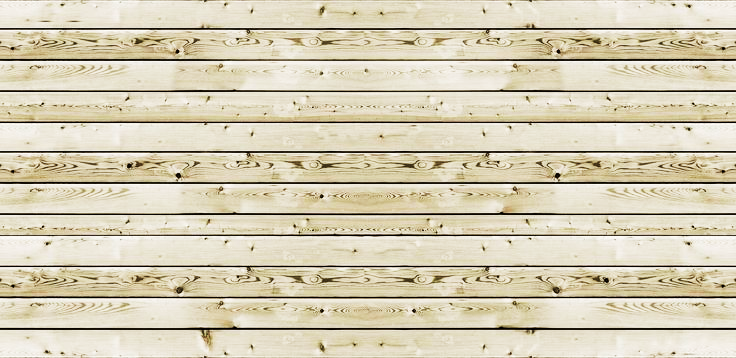 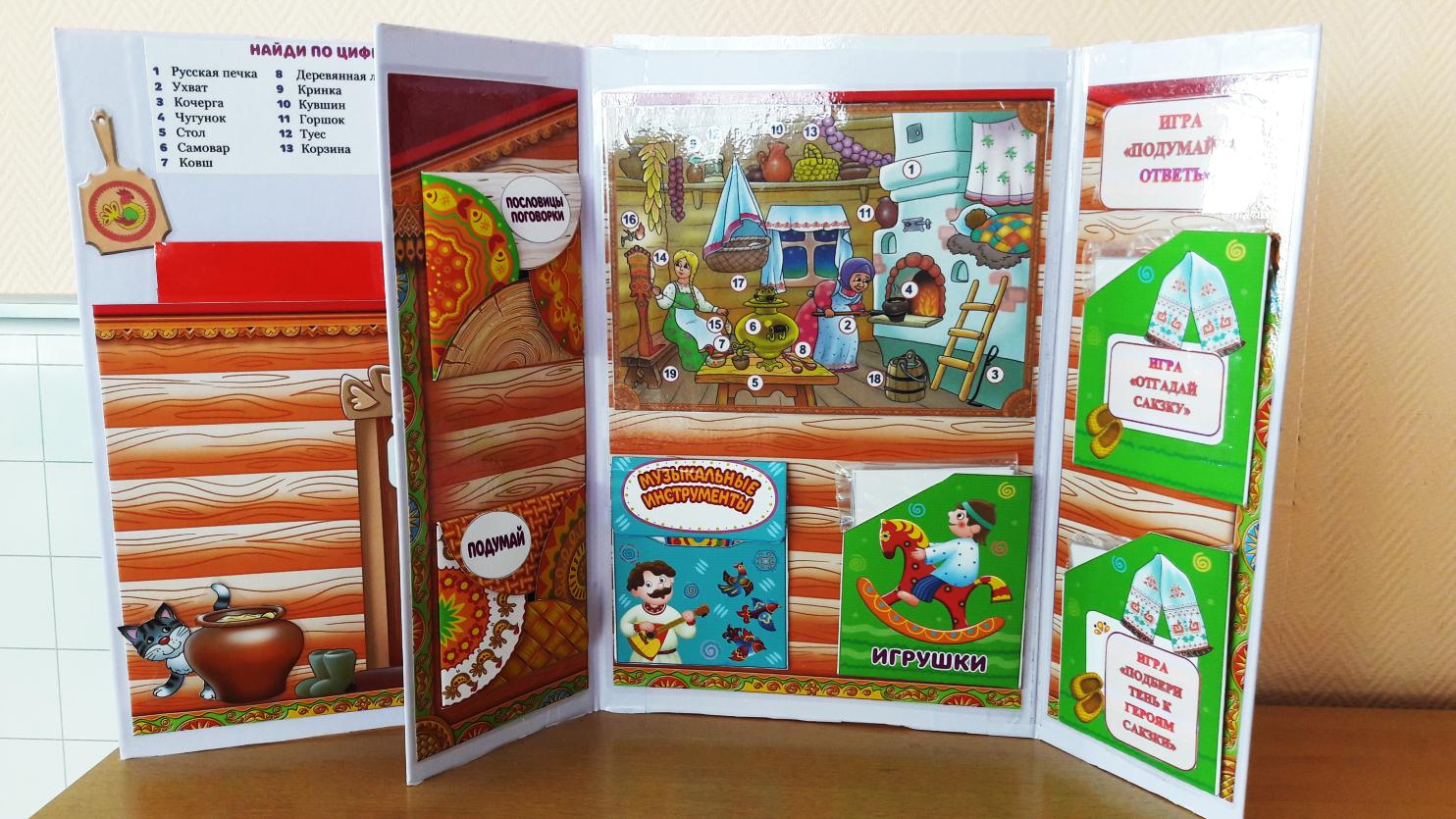 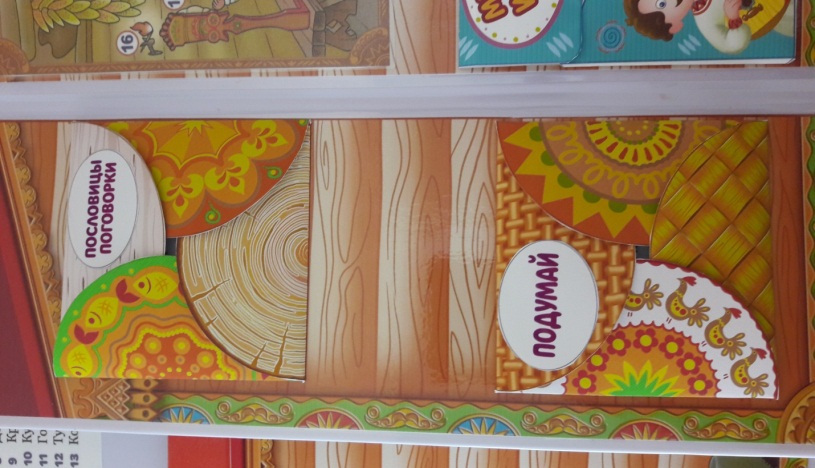 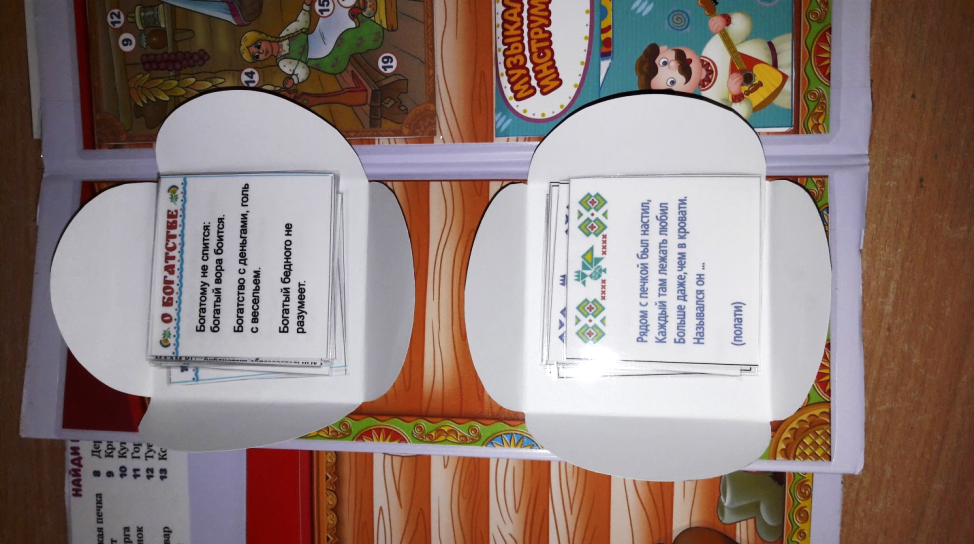 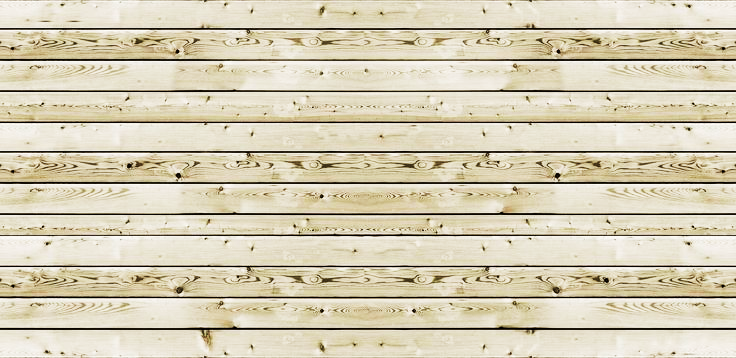 игра  «музыкальные инструменты»
Правила игры.
1 вариант.
Ведущий предлагает игрокам назвать музыкальный инструмент. Игрок, который первым называет, получает фишку. У кого больше фишек, тот победил.
2 вариант.
Ведущий предлагает игрокам послушать музыкальный звук (колонка USB). Игрок, который первым называет музыкальный инструмент получает фишку. У кого больше фишек, тот победил.
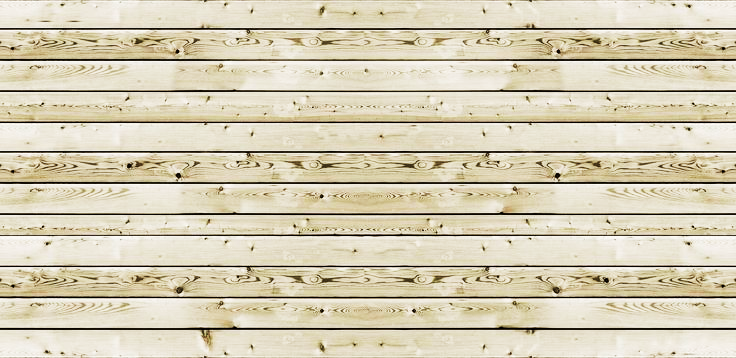 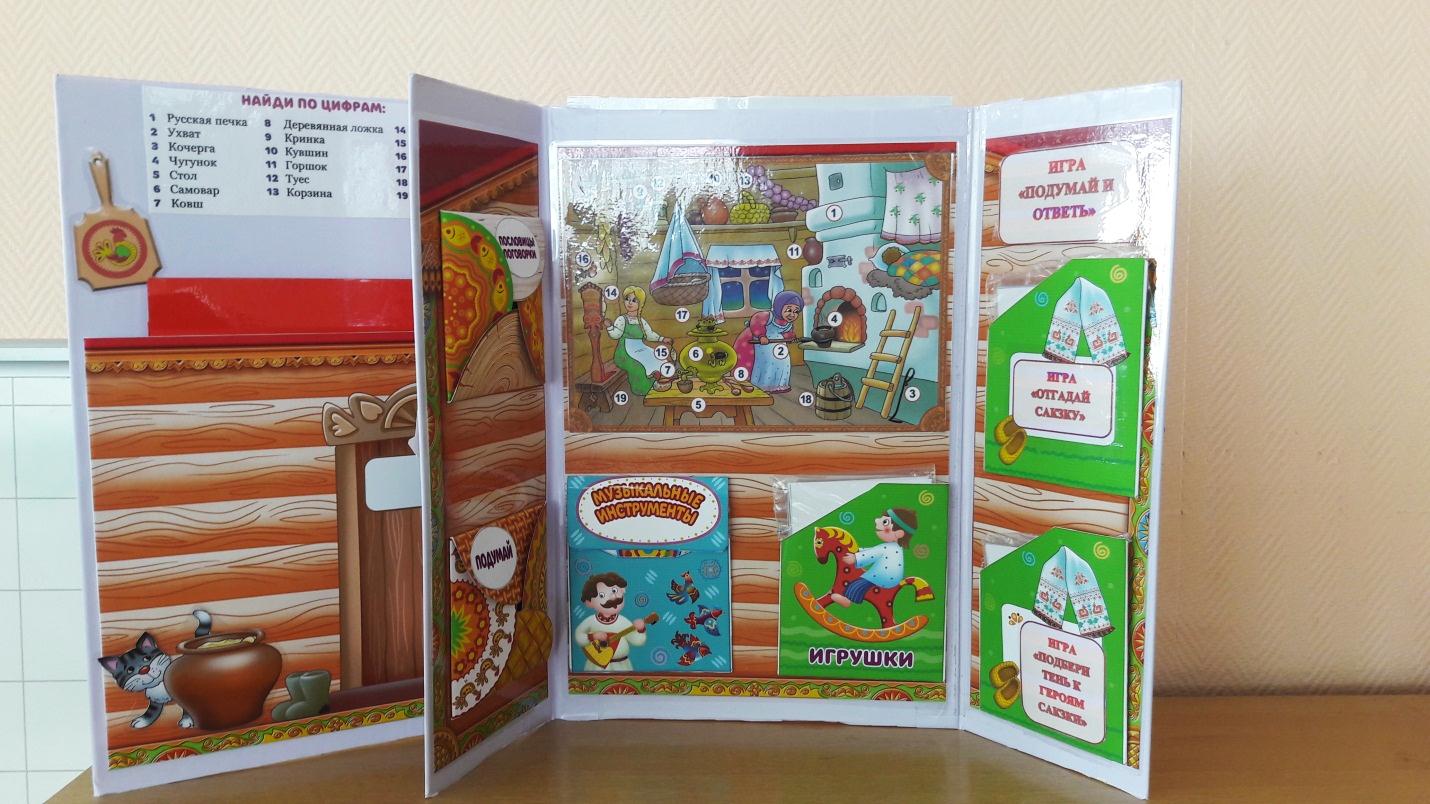 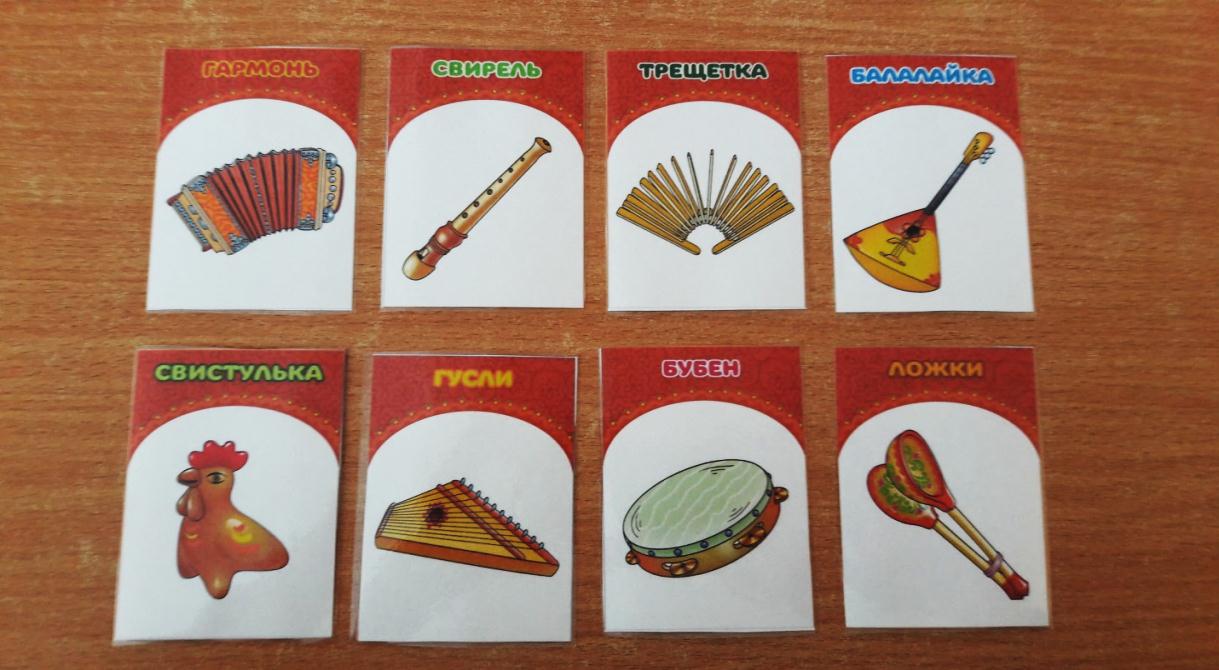 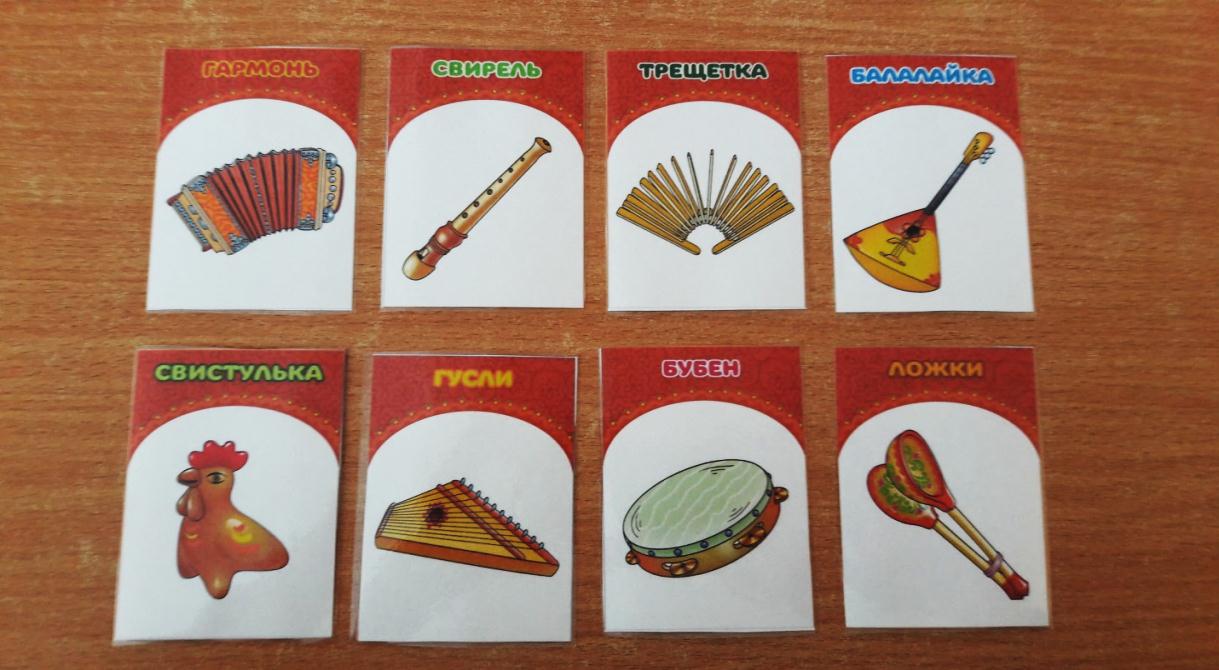 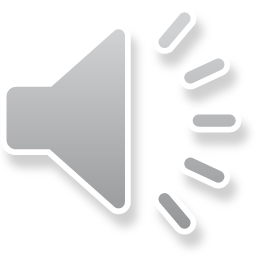 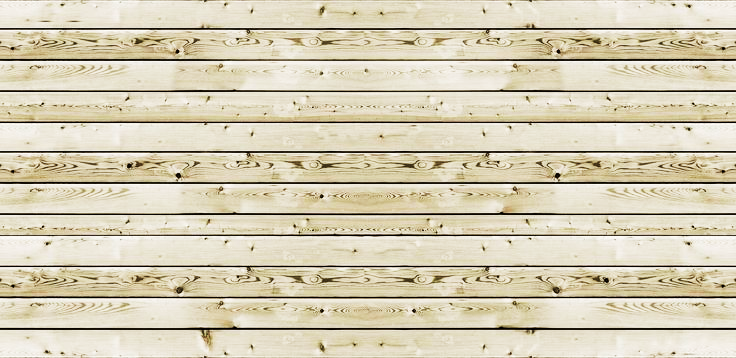 игра «игрушки»
Правила игры. 
1 Вариант.
Ведущий предлагает игрокам назвать игрушку. Тот кто первым называет, получает фишку. У кого больше фишек, тот победил.
2 Вариант. Ведущий называет игрушку, а игрок должен ее описать. Тот кто первым описал, получает фишку. У кого больше фишек, тот победил.
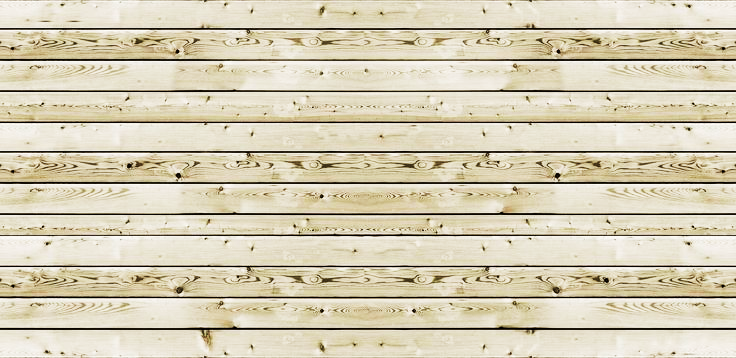 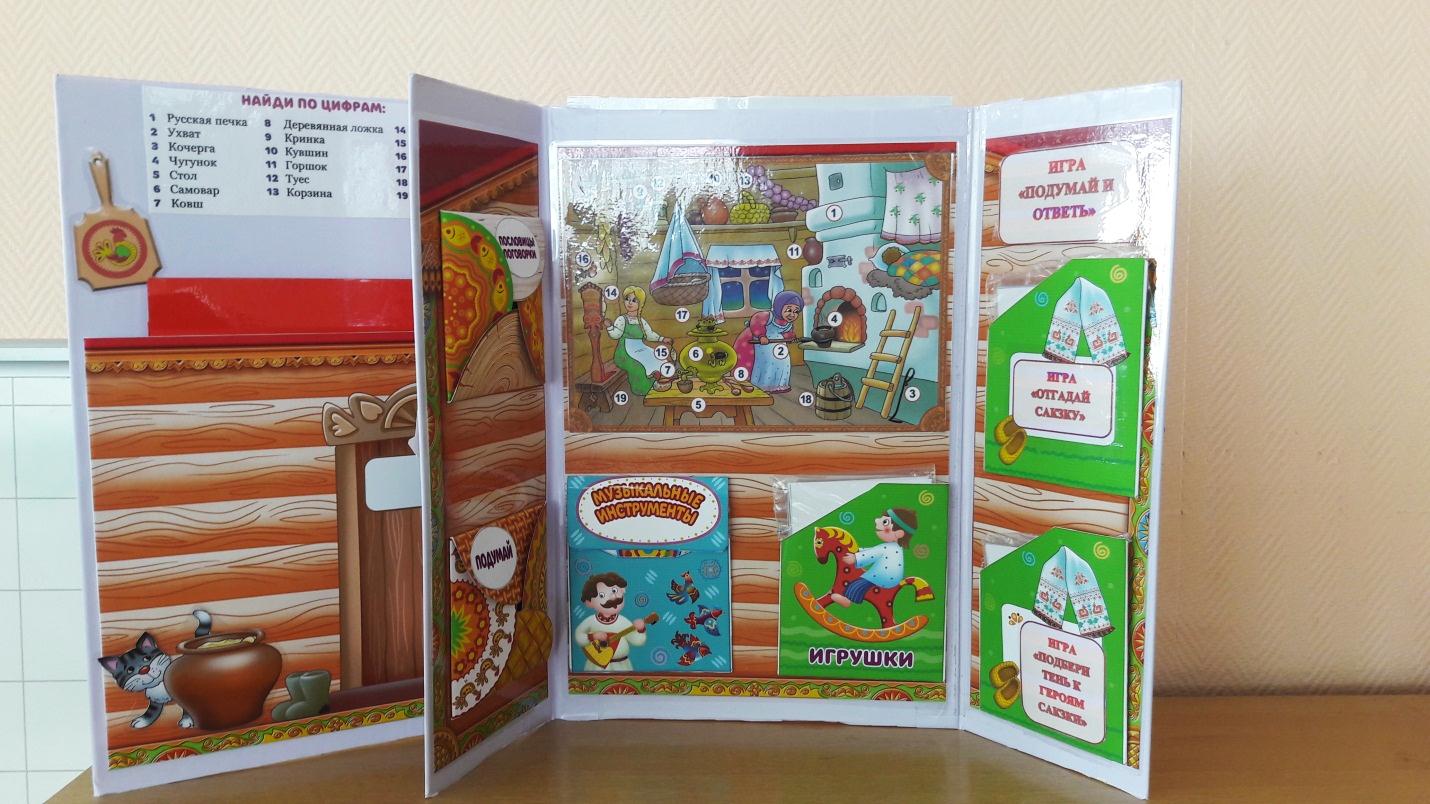 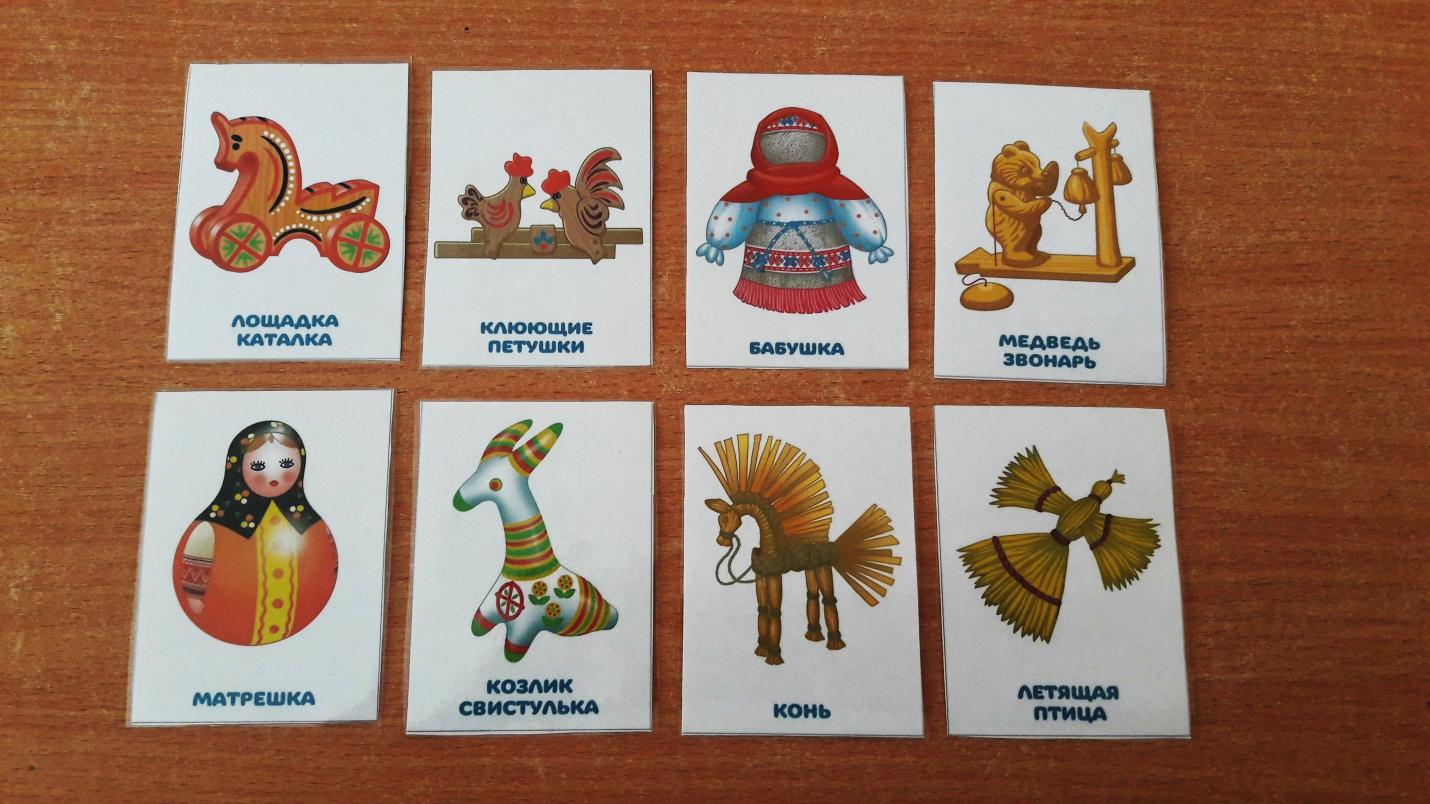 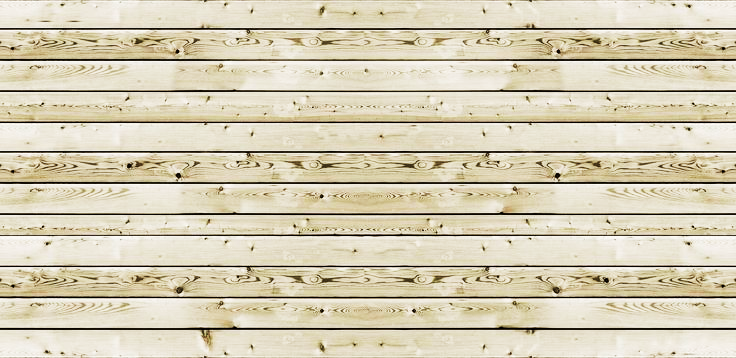 ИГРА  «Подумай и ответь»
«Подбери тень к героям сказки»
2. Вариант
Правила игры. 
2 игрока делят между собой картинки с тенью героев сказки, затем находят цветные картинки с этими же героями сказки. Кто первый закончит игру, тот и победил.
«Отгадай сказку»
1. Вариант
Правила игры. 
Ведущий показывает сказочного героя игрокам. Кто первым назовет сказку и героя, тот получает фишку. У кого больше фишек, тот победил.
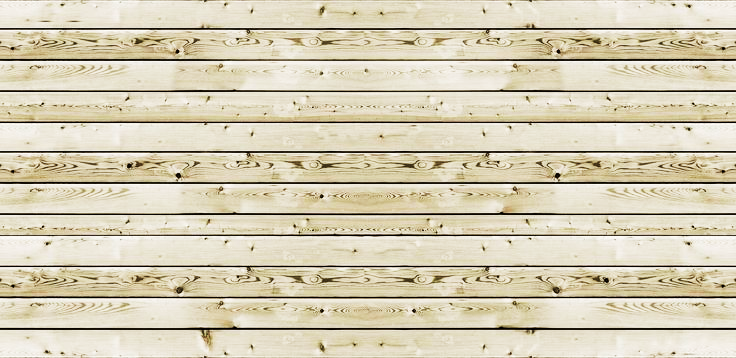 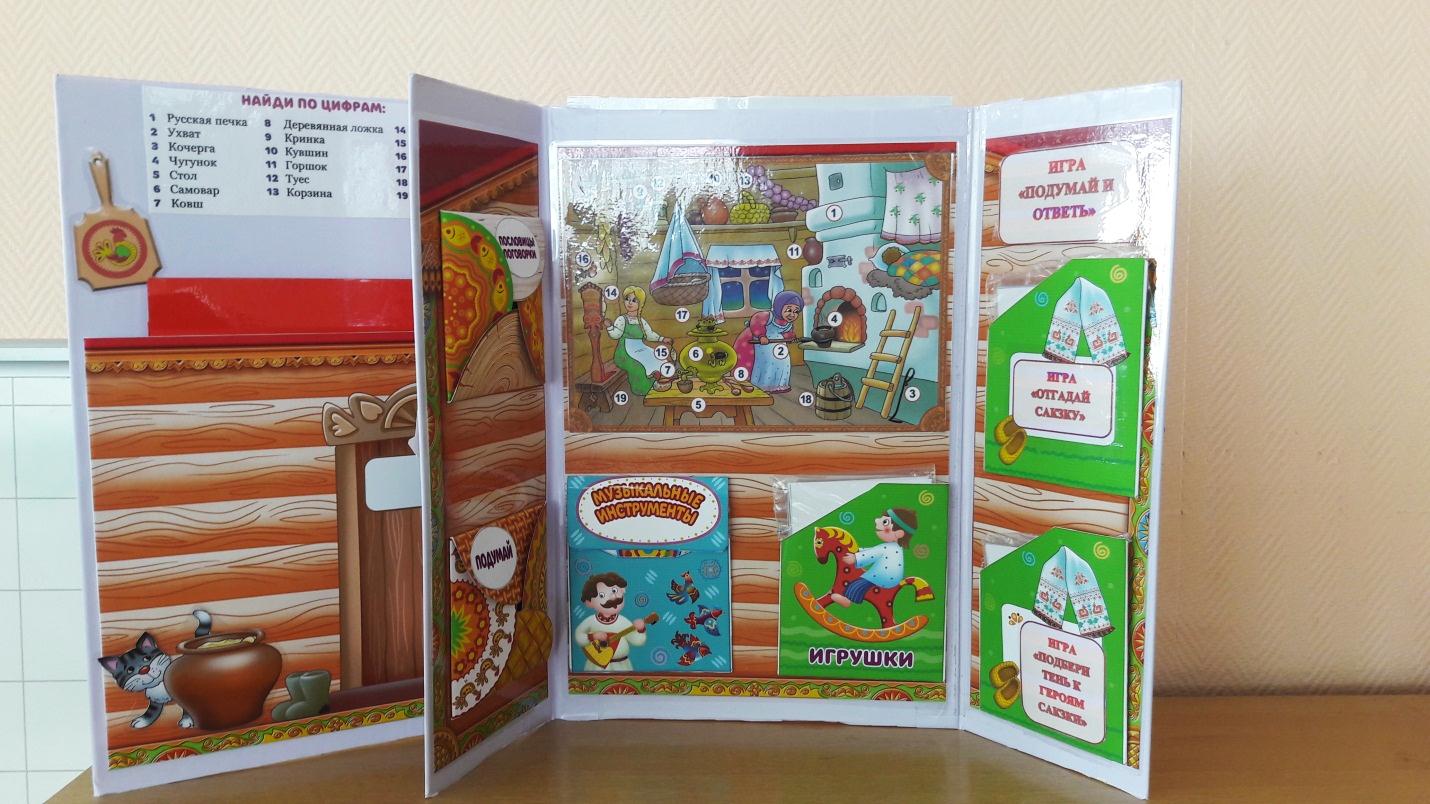 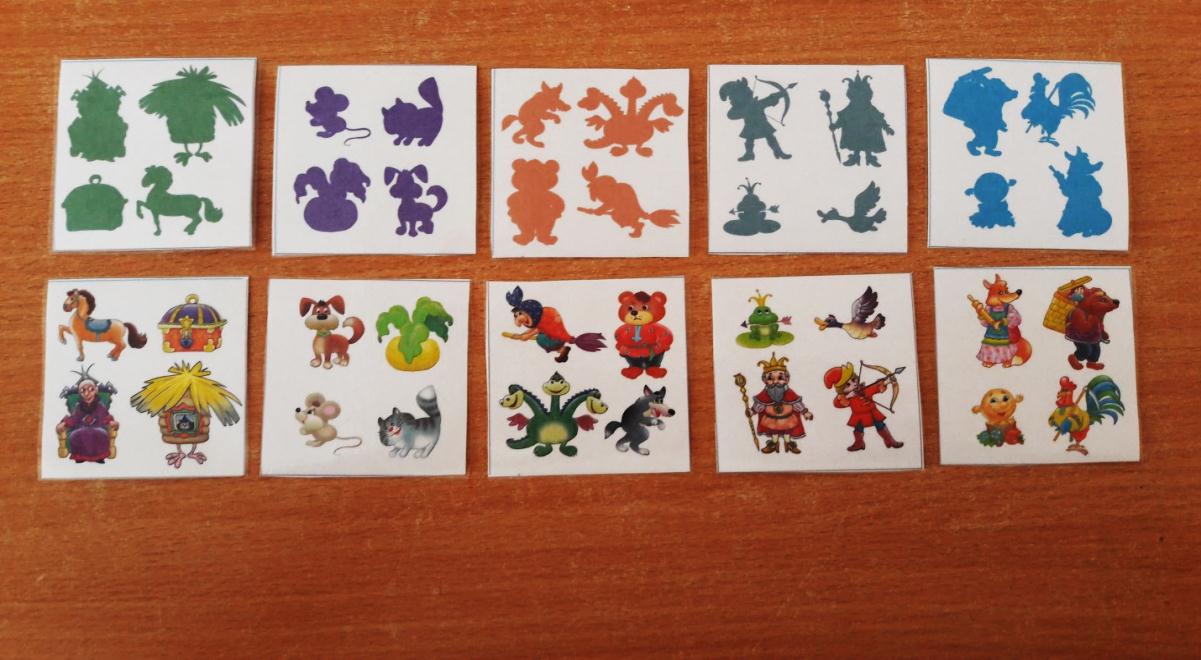 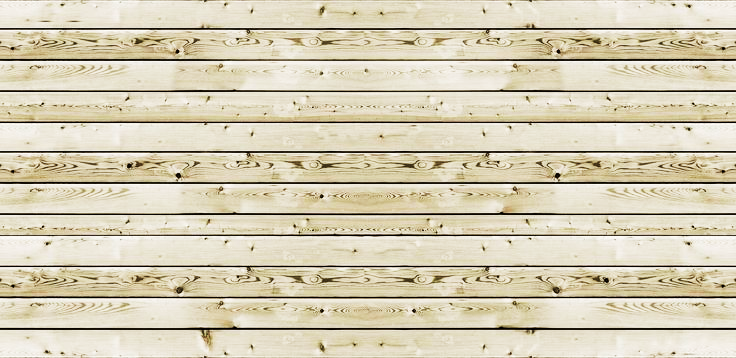 лото «народный быт»
Правила игры. 
Выбирается ведущий и два игрока. Ведущий показывает карточку и спрашивает: «У кого...?»  (например «ступа»).
Тот игрок, который узнал свою карточку должен повторить ее название «у меня ступа» и забрать карточку себе. Если игрок забыл произнести название, карточка возвращается к ведущему. 
Тот кто первым заполняет свое поле - выигрывает.
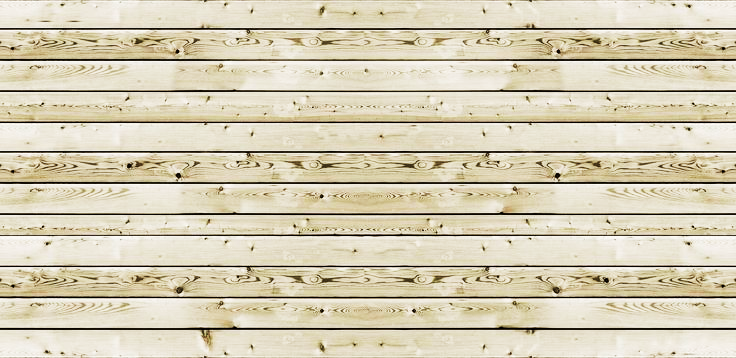 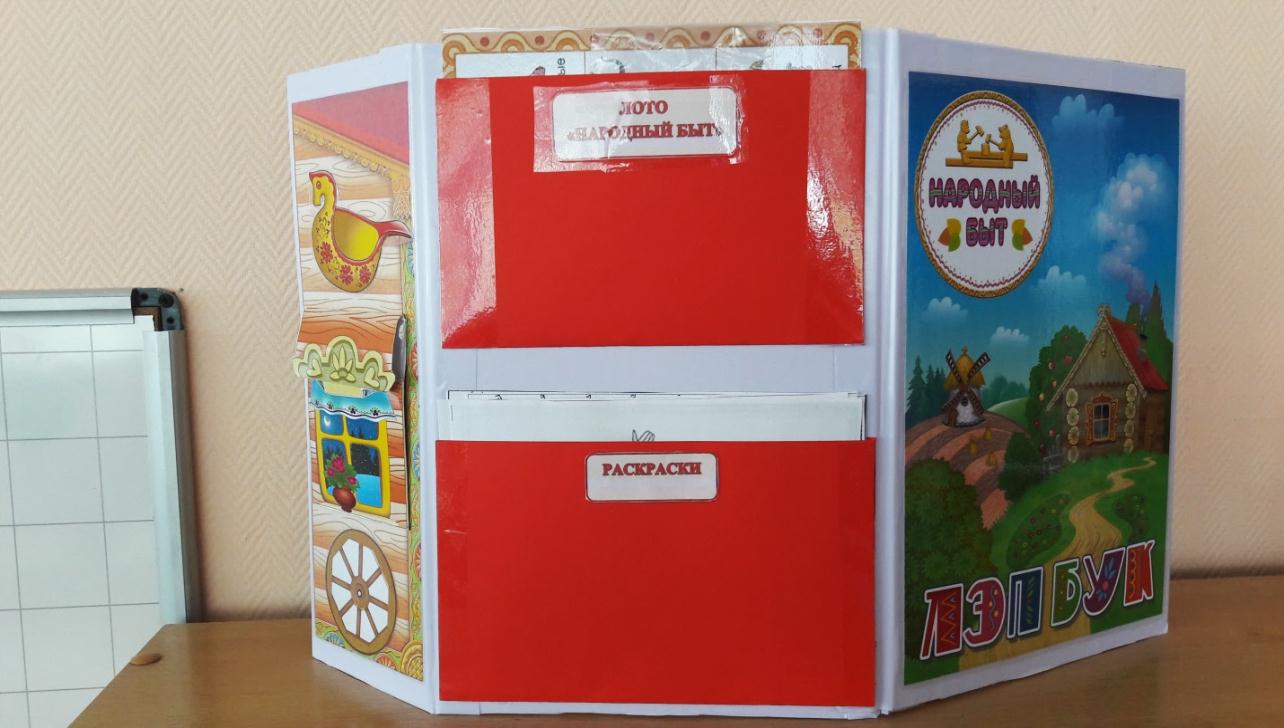 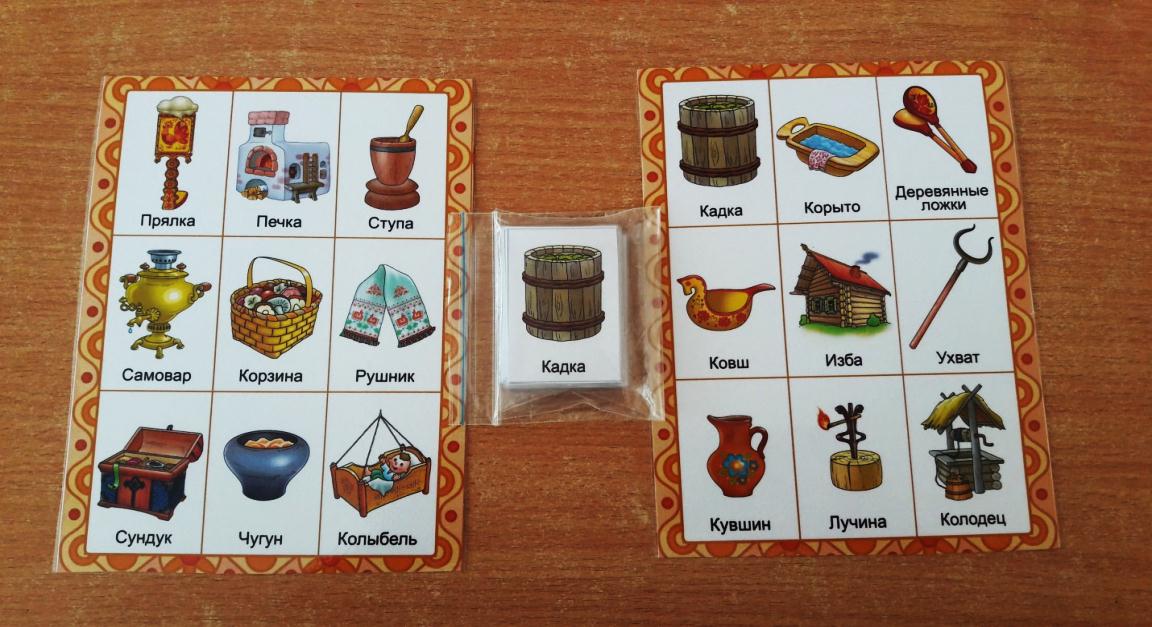 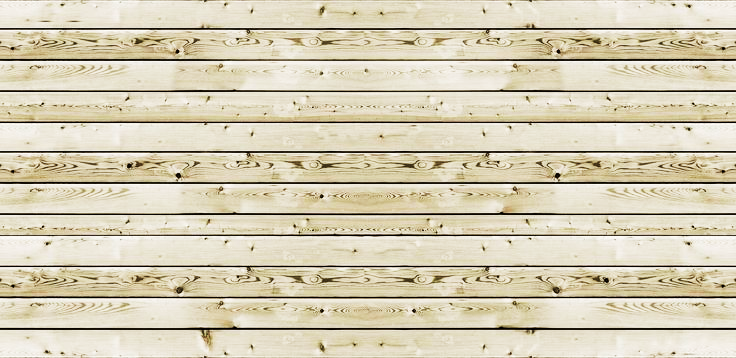 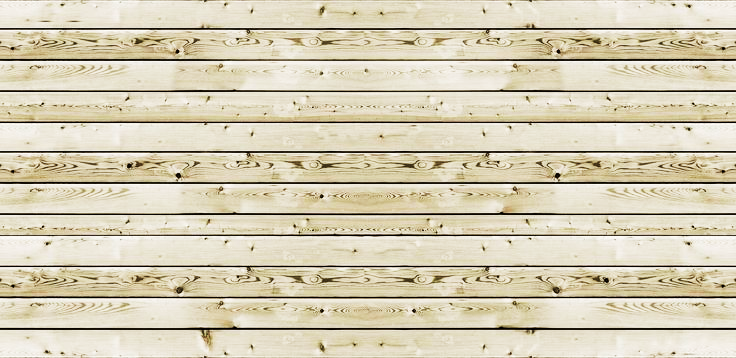 РАСКРАСКИ
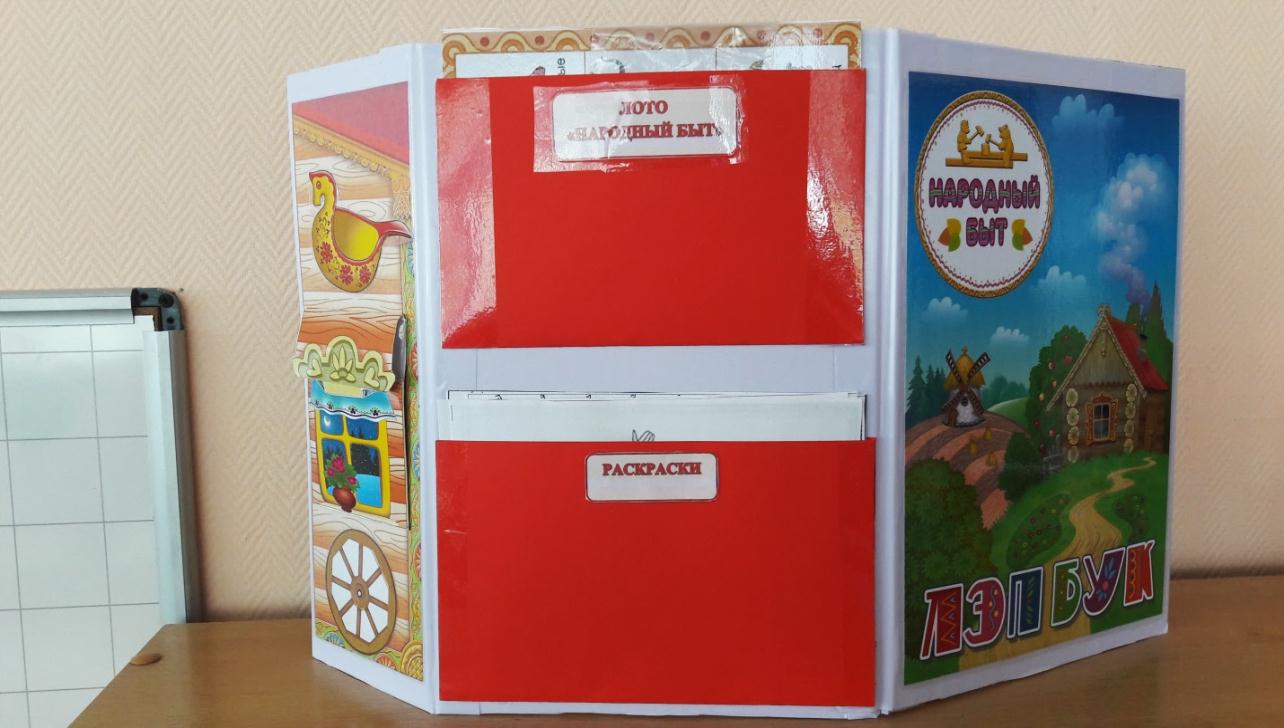 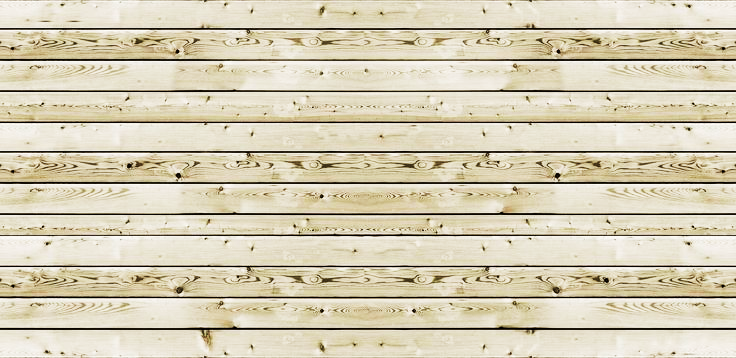 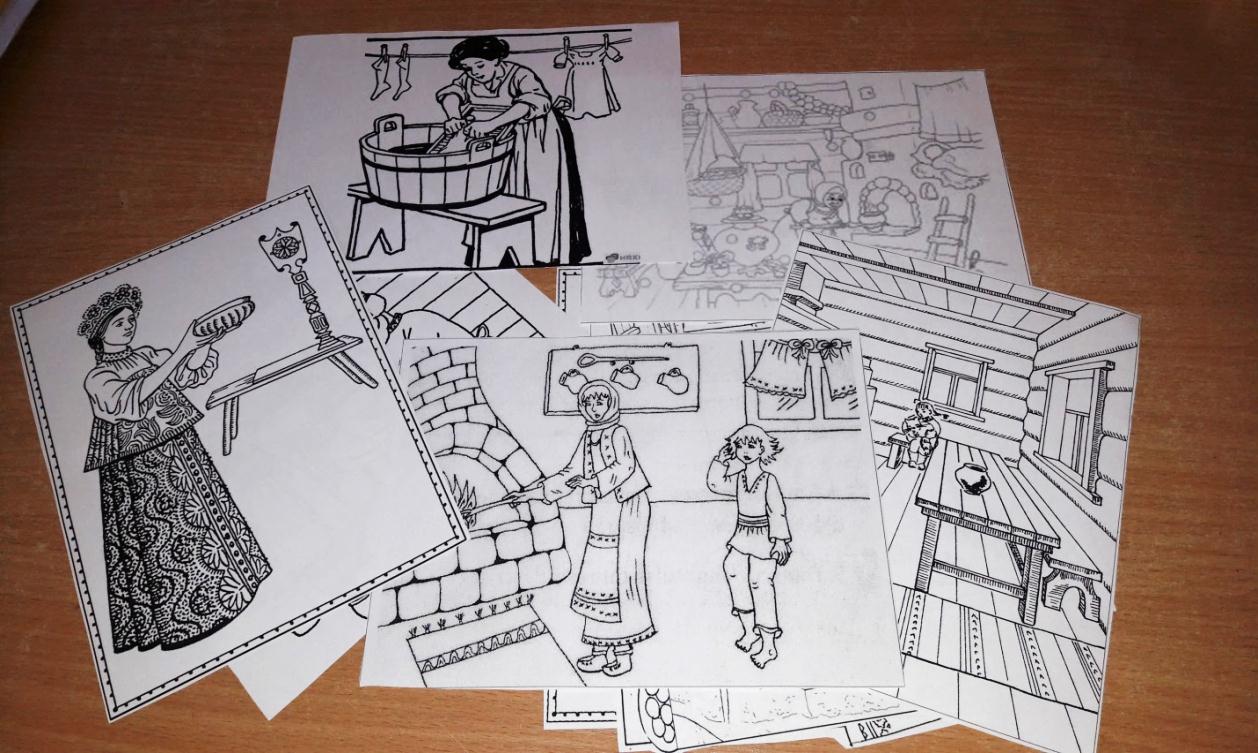 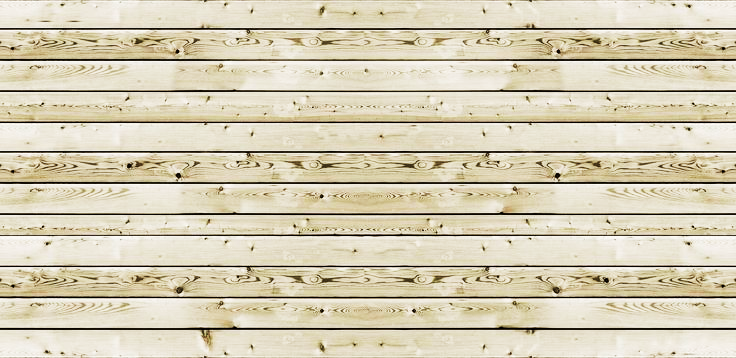 ПОИГРАЕМ?
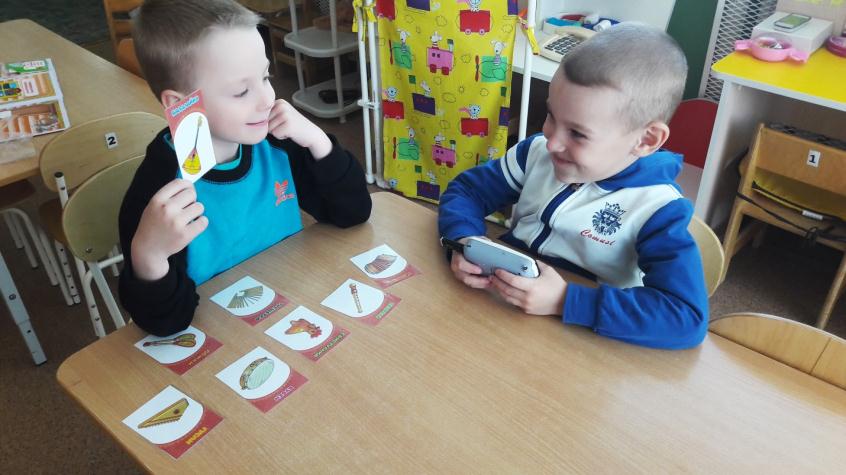 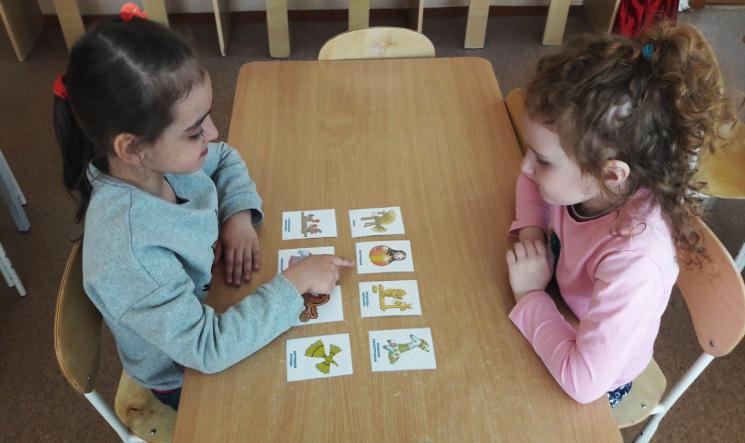 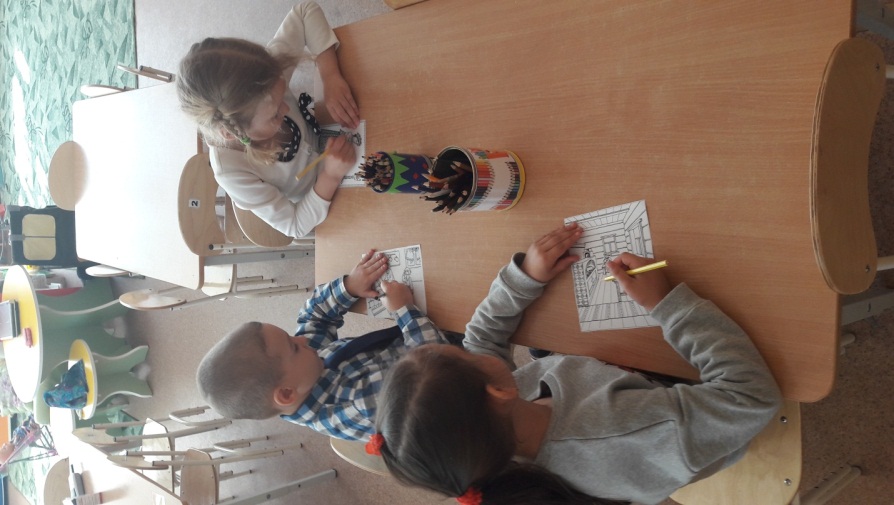 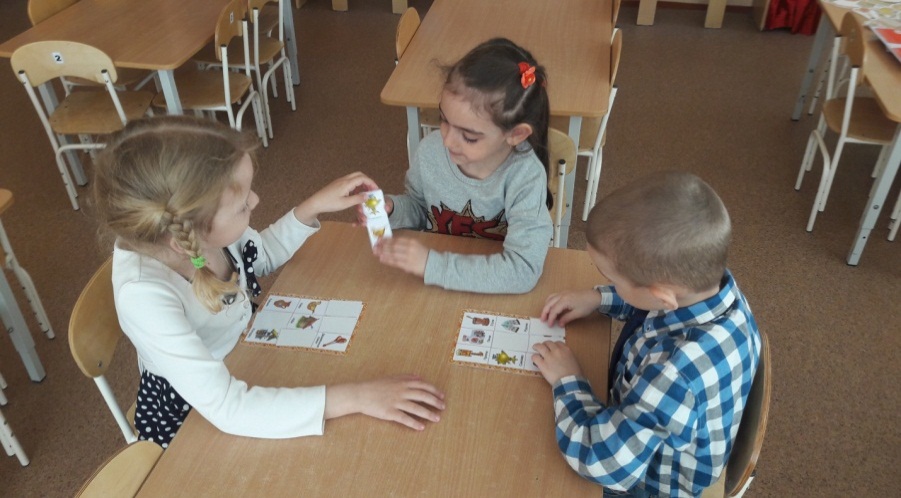 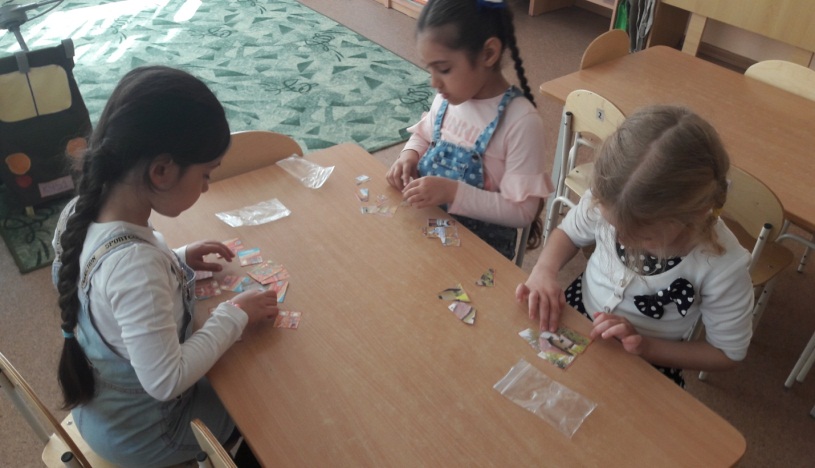 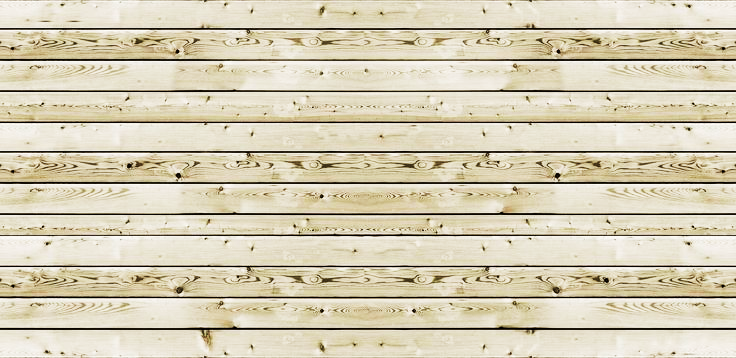 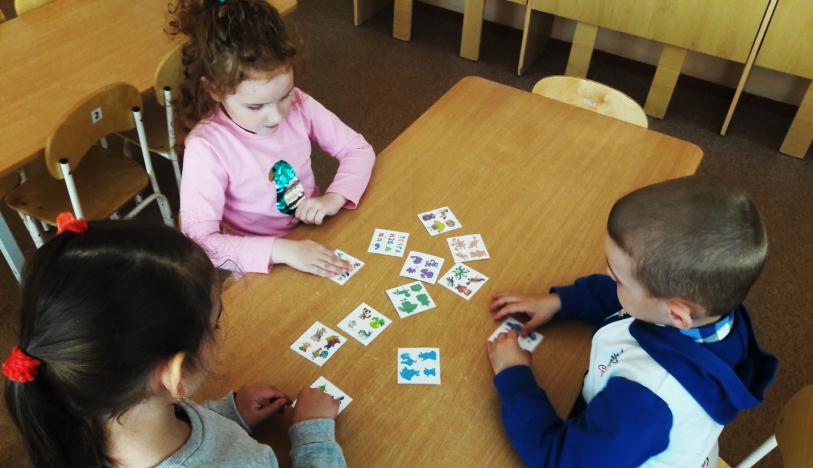